UIG Task Force Progress Report
DSC ChMC 7/11/18
Background
Modification 0658: ‘CDSP to identify and develop improvements to LDZ settlement processes’ approved by Ofgem on 6th July 2018
Modification raised to authorise the CDSP to assign resources and incur costs related to a task force to investigate the causes and influencers of Unidentified Gas (UIG), with a target of reducing the volatility and scale of UIG and developing a robust predictive model for daily UIG for use by all parties.
BER for Change Reference Number XRN4695: ‘Investigating causes and contributors to levels and volatility of Unidentified Gas’ approved at ChMC on 11th July 2018
This Change Proposal added an additional service line into the DSC to enable Xoserve access to investigate, using resources and technology, causes and contributors to levels and volatility of Unidentified Gas. Xoserve is to provide monthly update reports and recommend proposals and subsequent changes or modifications for the industry.
The following slides provide: 
Task Force Dashboard
POAP
Executive Summary of Sprint 3
Post Sprint 3: Areas Of Investigation (placeholder)
Shipper dashboards (placeholder)
Findings template
Reporting on budget
Plan on Page
Advanced Analytics
Completed activity
Delivery team milestone
DSC ChMC governance
C
I
08/08 DSC ChMC
02/10 Extraordinary DSC ChMC
12/09 DSC ChMC
12/12 DSC ChMC
I
I
I
TBC Extraordinary DSC ChMC
I
I
I
I
10/10 DSC ChMC
07/11 DCS ChMC
03/09 Kick-off workshop with Vendor
27/08 Sprint 1 Exec Summary
12/10 Sprint 2 Exec Summary
C
25/10 Sprint 2 Exec Summary
Develop Investigation Log
C
C
C
C
C
Sprint 1
Sprint 2
Develop Industry Data Tree
Sprint 3
Develop Data Dictionary
Customer Engagement Manager Day 1
C
Sprint 4
14/9 Data Package 3a to vendor
27/9 Data Package 3b to vendor
Sprint 5
24/8 Data Package 1 to vendor
03/9 Data Package 2 to vendor
C
12/10 Publish Industry Data Tree
C
C
C
C
Sprint 6
C
Finalise inputs to data hamper
Sprints 4-6 to continue at the same pace and follow directly after the initial sprints to maintain momentum and ensure existing team resources are fully utilised. A 14-day stand-down period applies at any time.
Develop stakeholder comms & engagement  plan
C
C
Mobilisation activity completed
Customer Advocate 
Briefing Session
Confirm UIG points of contact & allocate Relationship Mgrs
Develop and manage shipper action plans (linked to Investigation Log)
22/10 Action plan template developed
C
05/10 Initial specification complete
Identify initial reporting inputs and outputs
10/10 Agree appropriate forum for creation of shipper dashboards
C
Define functional requirements for initial dashboard
C
Issue analysis and tracking (Investigation Tracker updated and published weekly)
Establish units of measurement & glide path
UIG Task Force: Dashboard
Overall RAG status:*
G
Sprint 3 Outcomes And Sprint 4 Areas Of Investigation
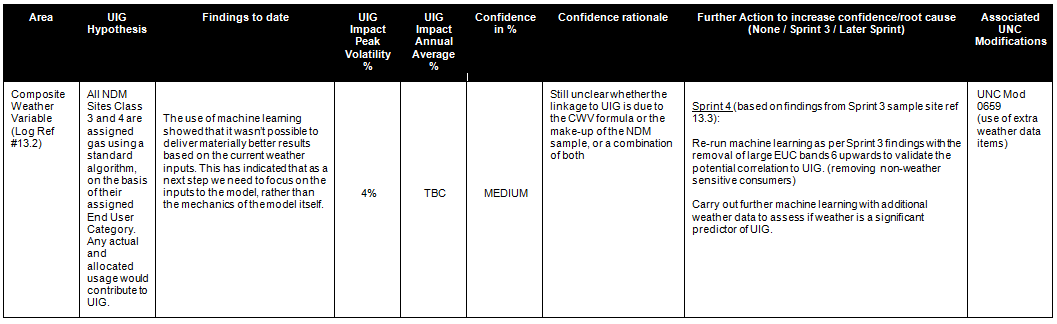 Sprint 3 Outcomes And Sprint 4 Areas Of Investigation
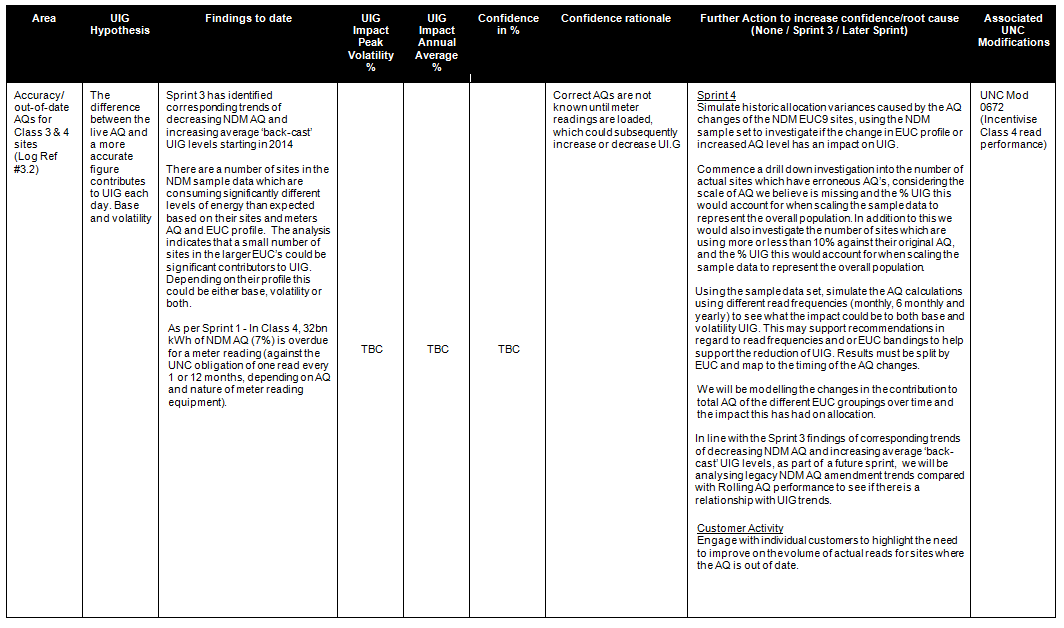 Sprint 3 Outcomes And Sprint 4 Areas Of Investigation
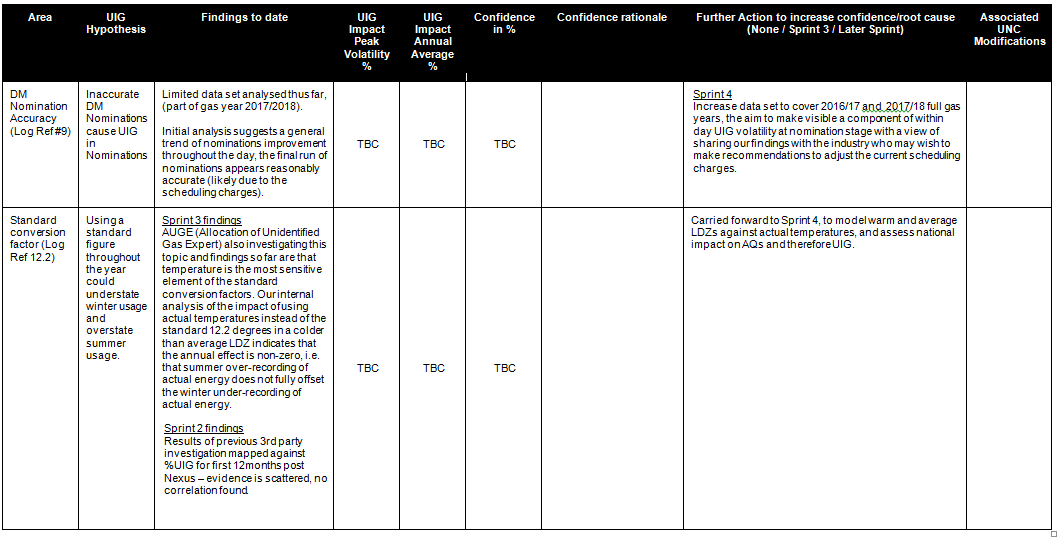 Sprint 3 Outcomes And Sprint 4 Areas Of Investigation
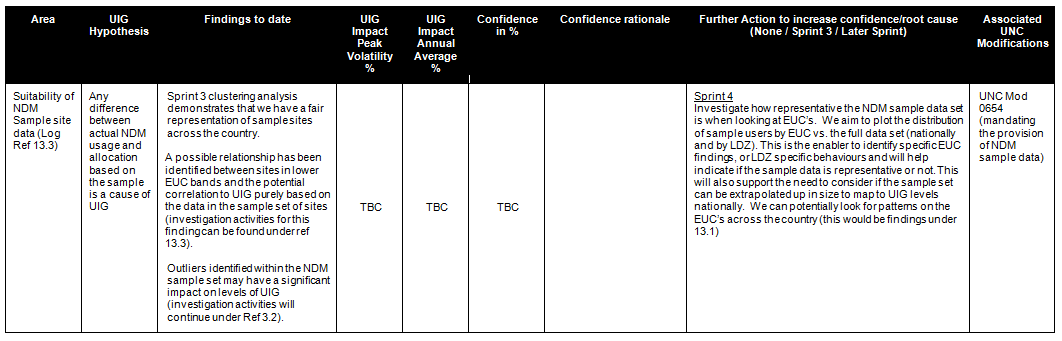 Sprint 4 Further Areas Of Investigation
Sprint 4 Early View of Findings
Sprint 4 due to complete Monday 5th November
To be updated post 5th Nov
Sprint Findings Template
Shipper Dashboards
Industry Forum = UIG working group 31/10/18
To be updated post 31/10/18
Overview Of Taskforce Funding
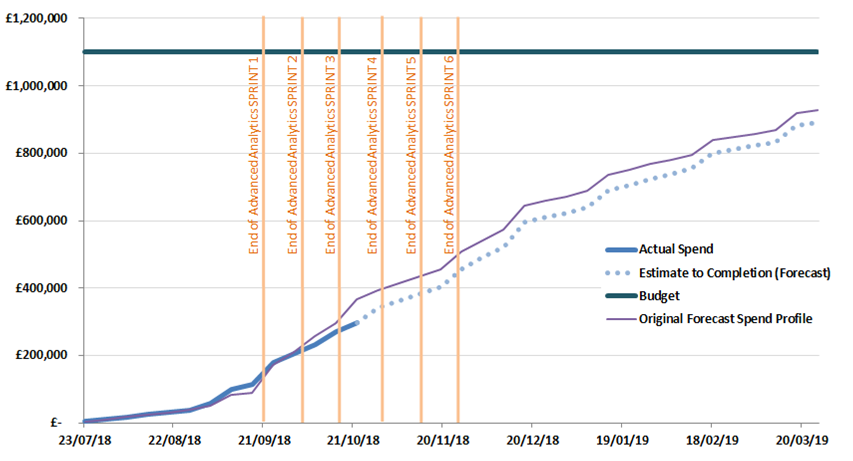